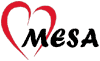 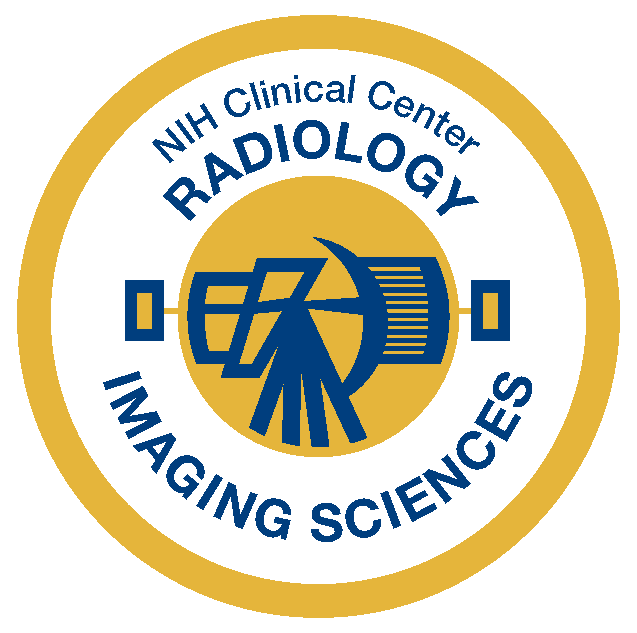 MESA Steering Committee Meeting
Exam 5 MRI
João A.C. Lima, MD, MBA
March 1st, 2012
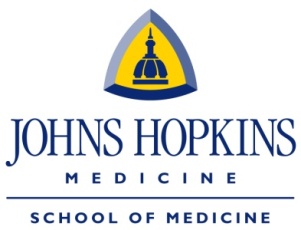 MESA Exam 5 MRI Operations Update
2,803 Exam 5 MRI studies of acceptable quality
1,659 studies are with gadolinium (59.2%)
2,775 (99.0%) results have been sent to the CC for participant results letters
210 COPD MRI studies of acceptable quality

Total number of MRIs for analysis = 3,013
MESA Exam 5 MRIGadolinium Status by Site
MESA Exam 5 MRIClose out at the Field Centers
MIRC computer and monitor in the MRI suites
“Leftover” contrast
Must be destroyed
Form filled out and signed to verify it was destroyed
In the next few weeks, Erin will email procedure to MRI techs and CC: MRI investigators and PIs
MESA Exam 5 MRI Alerts
86 alerts issued
Wake Forest = 12		Minnesota = 14
Columbia = 16		Northwestern = 9
Johns Hopkins = 23	UCLA = 12
MESA Exam 5 MRI Referrals
231 referrals issued to date
Largest reasons for referrals (categories are not mutually exclusive)
52 - ejection fraction < 45%
65 - myocardial scar > 5% or non-ischemic
70 - left ventricular hypertrophy
CARDIA EchoReferrals comparison
MESA Exam 5 MRI Primary Dataset
Left ventricular (LV) end diastolic volume
LV end systolic volume
Stroke volume
Ejection fraction
LV mass
Myocardial scar
Myocardial deformation – MRI tagging
Main Measures Preliminary Analyses
by gender
Main Measures Preliminary Analyses
by race
Myocardial Scar Preliminary Analyses
Gad Images: 1,659
No Scar: 1,522
(91.7%)
Scar: 137 
(8.3%)
Clinically significant scar (>5% LVM): 43 (2.6%)
Myocardial Scar Preliminary Analyses
n=137 with scar
Myocardial DeformationMRI Tagging Preliminary Analyses
n=2,125
Myocardial DeformationMRI Tagging – Repeat Exams
MESA 1+5: n=834
MESA 4+5: n=591
MESA 1+4+5: n=533
MESA Exam 5 MRIAncillary Studies
Myocardial fibrosis - T1 mapping 

Aortic structure and function
Aortic Structure and Function
Total MR scans available: 2,803
Aortic imaging available: 2,214
Total aortic cases analyzed by ARTFUN 2 to date: 714 (32.2%)
Aortic Structure and Function Data Points
Maximum and Minimum Ascending Aortic Area (cm2)
Maximum and Minimum Descending Aortic Area (cm2)
Length of the Aortic Arch (mm)
Aortic Strain: [At Ascending and Descending Aortic Levels]
Aortic Distensibility: [At Ascending and Descending Aortic Levels- 10(-3) mmHg(-1)]
Pulse Wave Velocity (m/s)
Aortic Structure and Function Preliminary Analyses
Myocardial fibrosis - T1 mapping
Total MR scans available: 2,803
T1 images available: 1,393
T1 images with scar: 116
Total T1 cases analyzed: 922 (66.2%)
Myocardial fibrosis - T1 mappingData Points
Pre-contrast T1
Post-contrast T1 at 12 mins
Post-contrast T1 at 25 mins
Mesa Involvement
Mesa Involvement
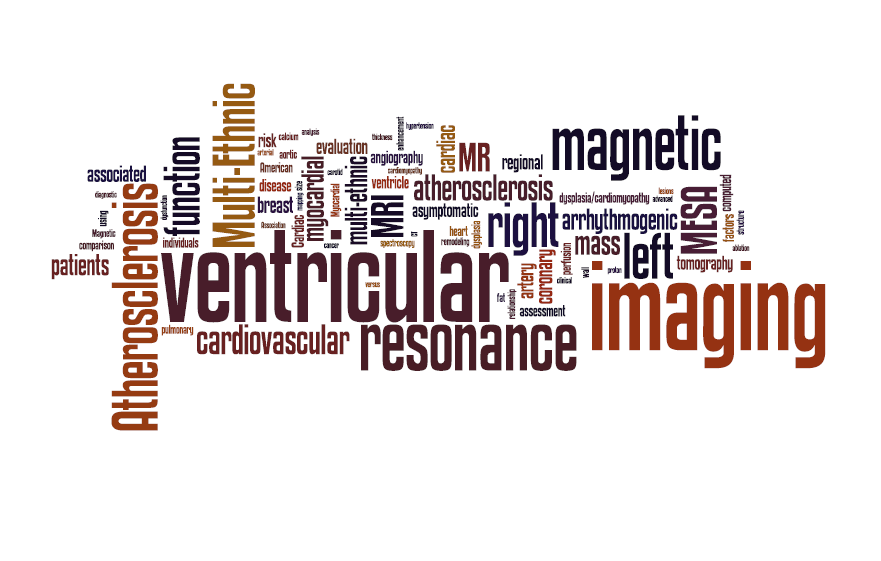